Electricity\P3/4
What Have I Learnt?
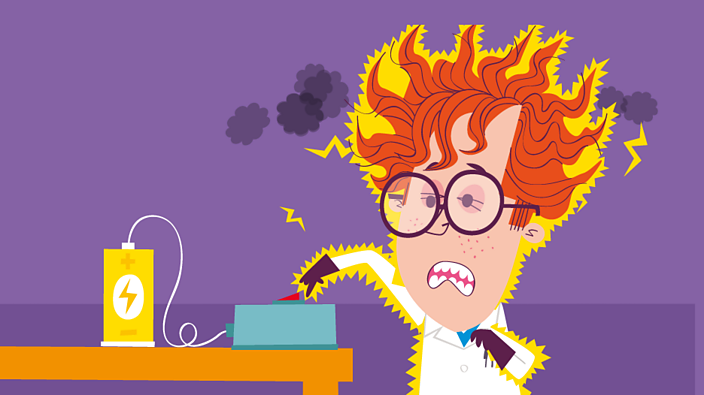 BBC Teach How is Electricity made ?
https://www.switchedonkids.org.uk/
All Links in Virtual lab.
Batteries and Their Uses
https://www.learningcircuits.co.uk/ LINK IN LAB
What are Conductors and Insulators